ОСОБЕННОСТИ ПРИМЕНЕНИЯ  ДИСТАНЦИОННОГО  ОБУЧЕНИЯ В ДОПОЛНИТЕЛЬНОМ ОБРАЗОВАНИИ В УСЛОВИЯХ СЛОЖНОЙ ЭПИДЕМИОЛОГИЧЕСКОЙ СИТУАЦИИ КАК ПРЕДПОСЫЛКА ФОРМИРОВАНИЯ СИСТЕМЫ ДИСТАНЦИОННОГО ДОПОЛНИТЕЛЬНОГО ОБРАЗОВАНИЯ                                                                                                          Н.Ю.Антипова                                                                                                                                                                                                                     директор                                                                                                                                                                                                              МБУ ДО ДТОР,                                                                                                                                                                                                                             к.п.н.
[Speaker Notes: Оригинальные шаблоны для презентаций: https://presentation-creation.ru/powerpoint-templates.html 
Бесплатно и без регистрации.]
Дистанционное обучение
взаимодействие педагога и обучающегося между собой на расстоянии, отражающее все присущие учебному процессу компоненты (цели, содержание, методы, организационные формы, средства обучения) и реализуемое специфичными средствами Интернет-технологий или другими средствами, предусматривающими интерактивность
ЦЕЛЬ
создание условий для  развития навыков  самостоятельной работы обучающегося
Методические рекомендации Минпросвещения России
по реализации образовательных программ начального общего, основного общего, среднего общего образования, образовательных программ среднего профессионального образования и дополнительных общеобразовательных программ с применением электронного обучения и дистанционных образовательных технологий (Письмо Минпросвещения РФ от 19.03.2020 г. № ГД-39/04)
по реализации внеурочной деятельности, программы воспитания и социализации и дополнительных общеобразовательных программ с применением дистанционных образовательных технологий (Письмо Минпросвещения РФ от 7 мая 2020 г. № ВБ-976/04
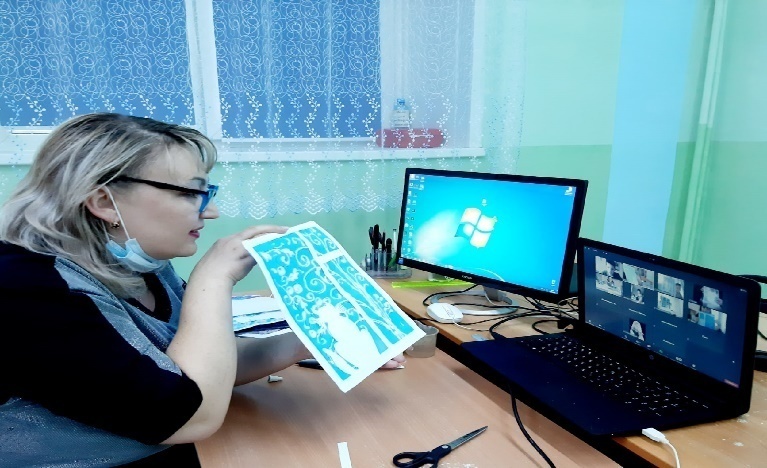 Освоим программу во что бы ни стало!
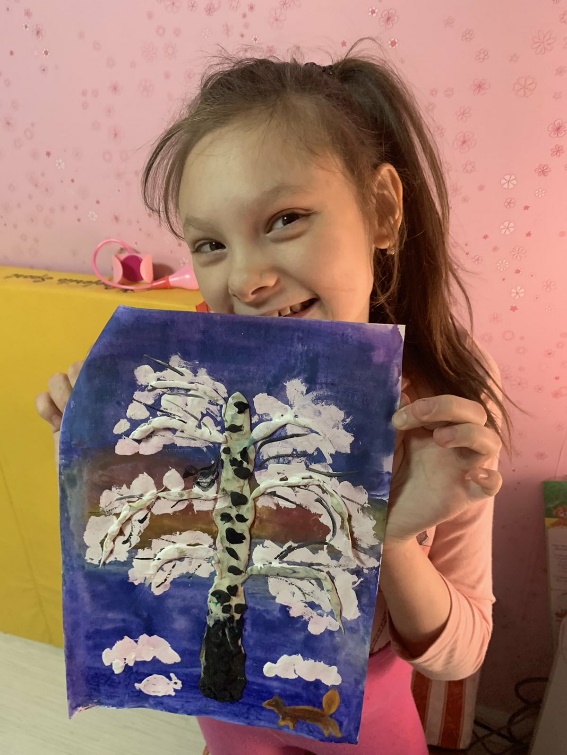 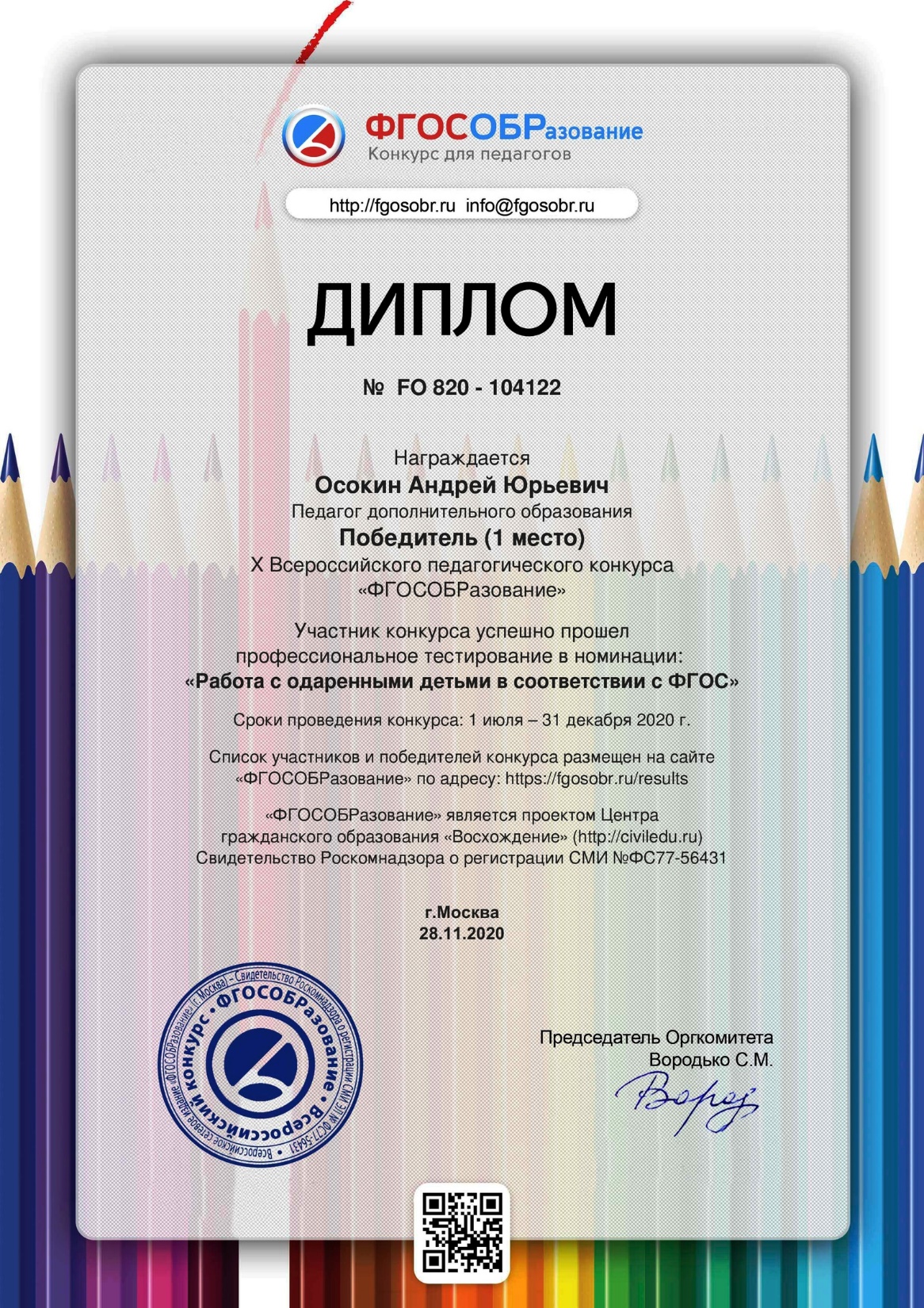 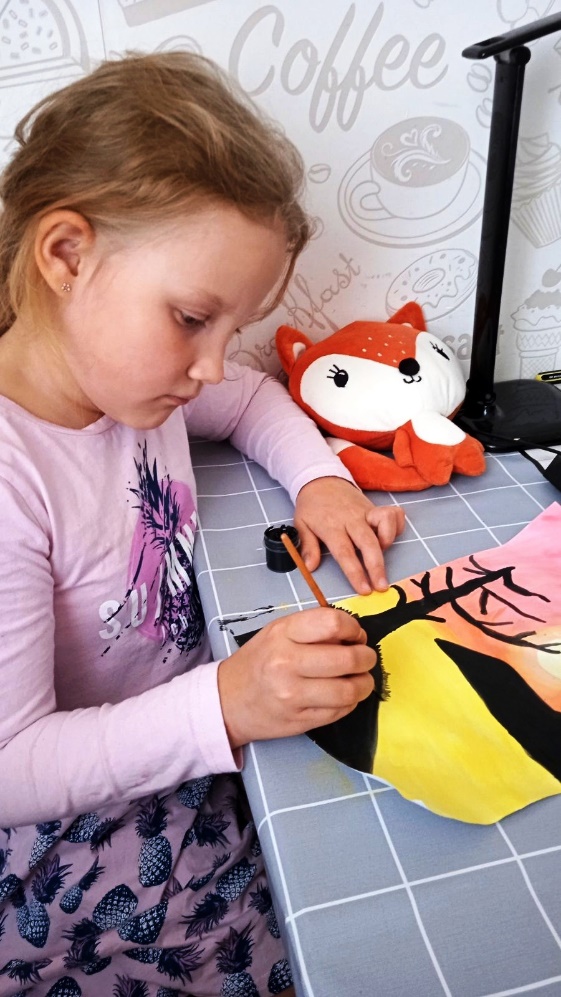 ТИПЫ дистанционного обучения
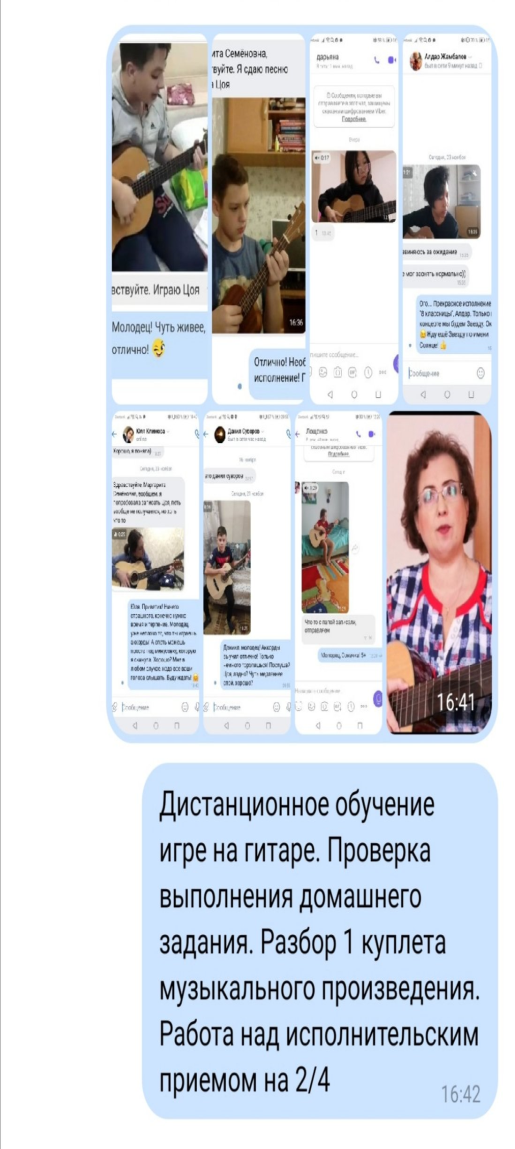 1
Очное
2
Заочное
3
Очно-заочное
4
Очное дистанционное обучение
Интерактивность
Стабильность 
Полный объем содержание
Максимально приближено к офлайн занятиям по применению форм, методов и пр.
Способ связи- интерактивные платформы
Заочное дистанционное обучение
Интерактивность эпизодическая 
Способ связи- мессенджер, почта, социальная сеть
Гибкий график обучения
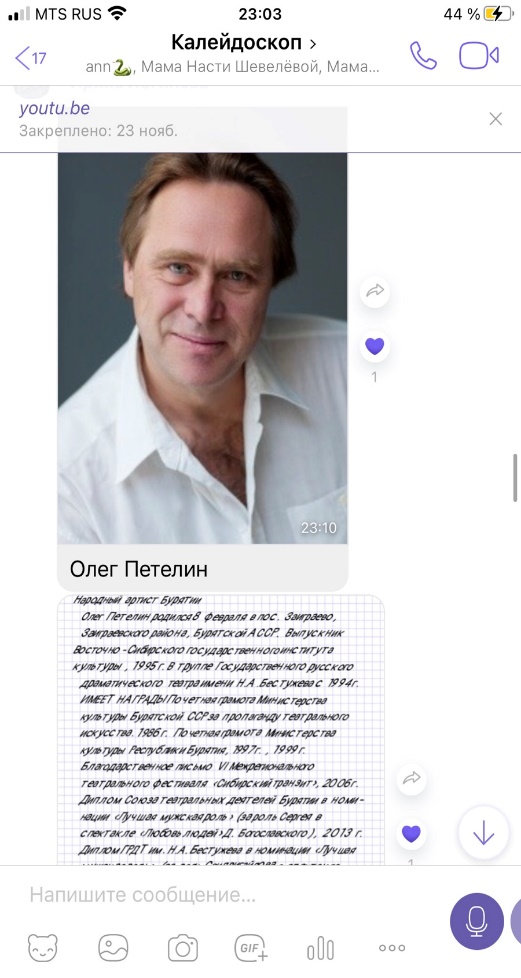 Очно-заочное дистанционное обучение
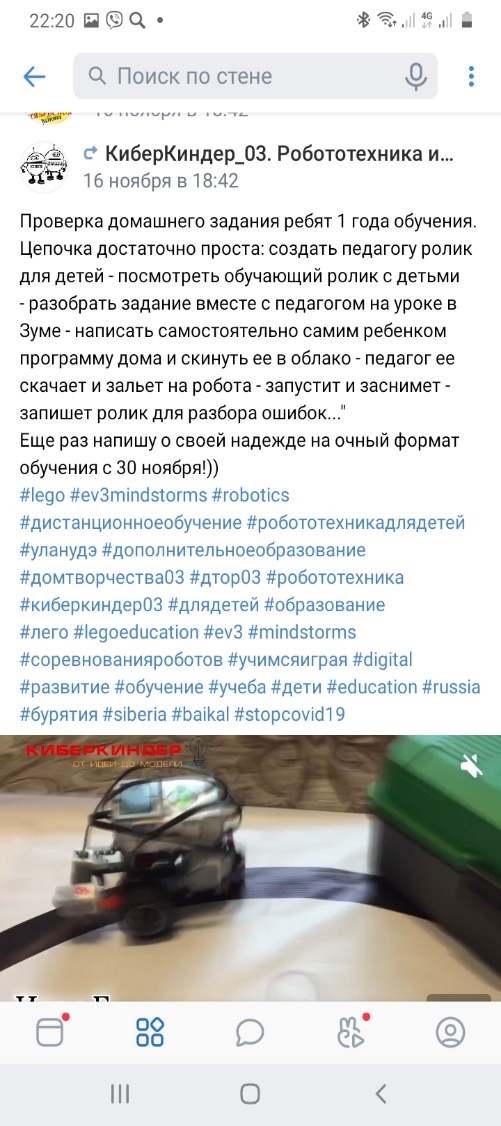 Пропорционально распределение времени обучения на работу с педагогом и самостоятельную работу составляет 1:10
Доминируют проектные виды деятельности
Факторы  успеха
качественное взаимодействие педагога и обучающегося; 
используемые  педагогические технологии; 
 наличие обратной связи.
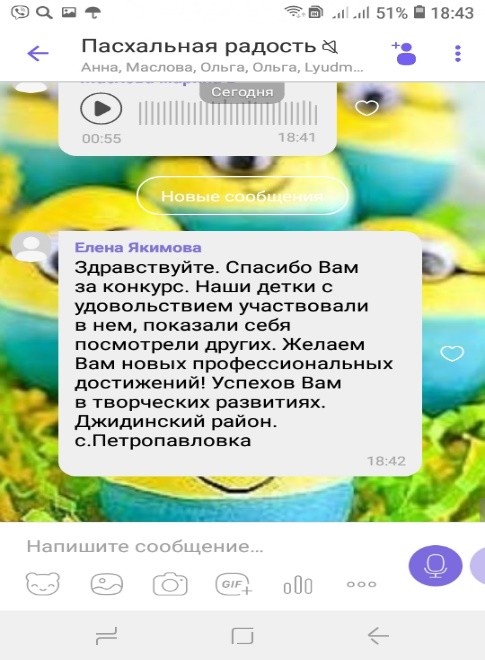 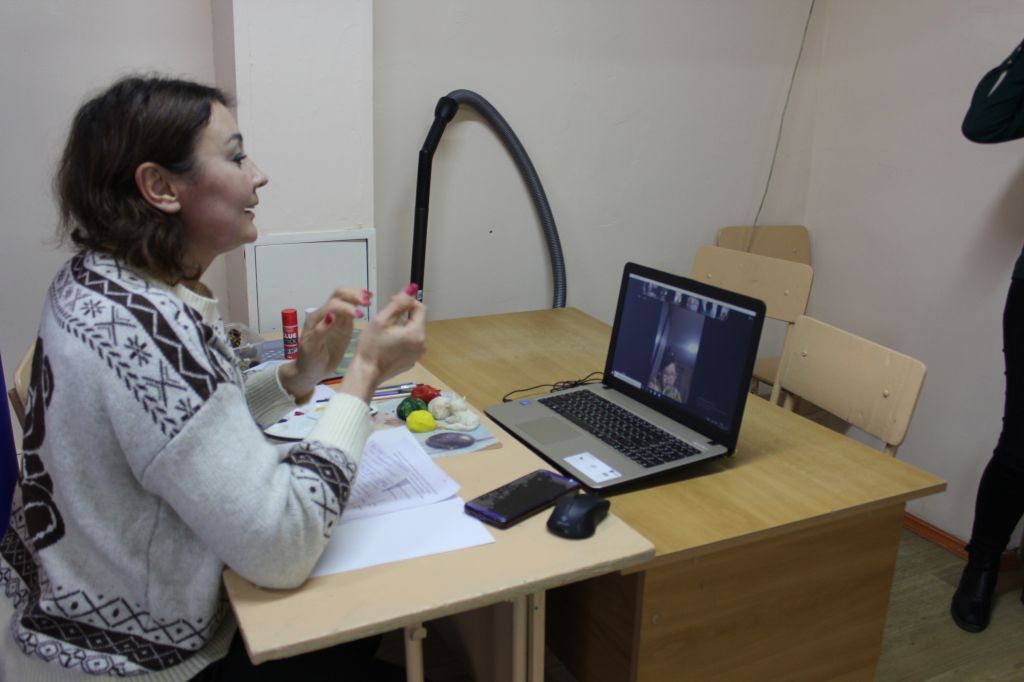 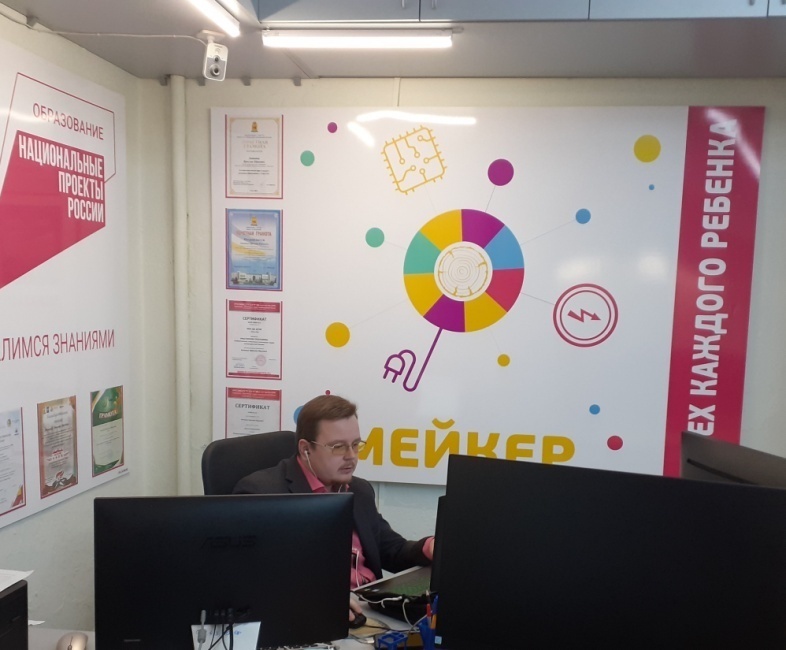 Мы в социальных сетях
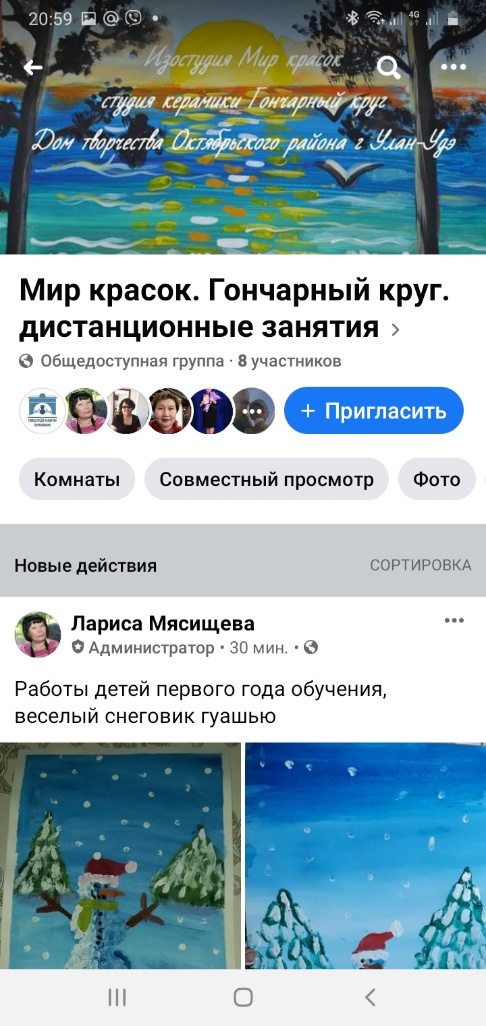 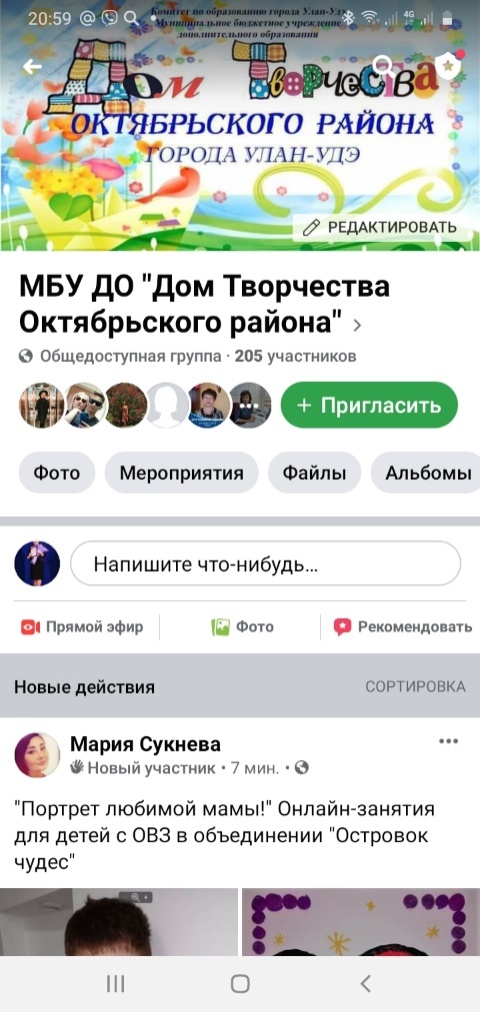 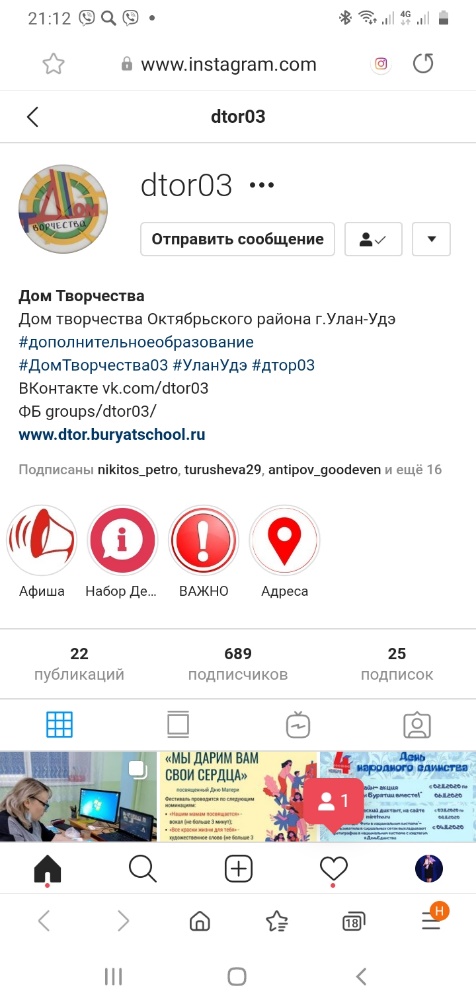 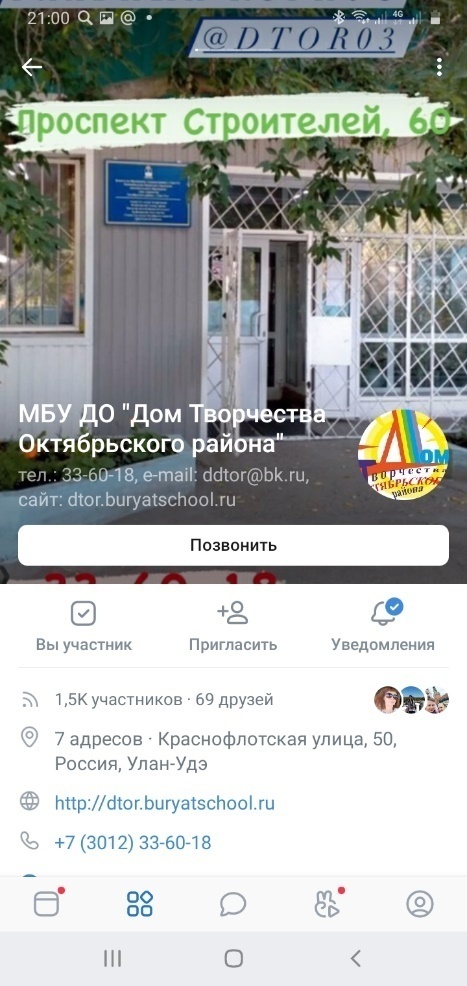 Основные аспекты Положения об аттестации в период обучения в дистанционном формате
Выдержки из документа……
…..непрерывного использования компьютера с жидкокристаллическим монитором составляет для учащихся 1-х-2-х классовне более 20 минут; для учащихся 3-х-4-х классов- не более 25 минут; для учащихся 5-х-6-х классов- не более 30 минут; для учащихся 7-х-11-х классовне более 35 минут.
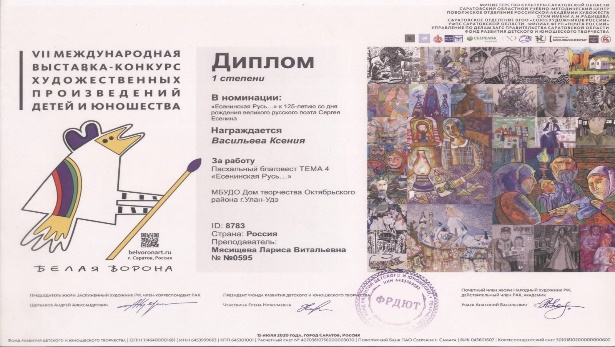 ….Получение педагогом выполненных заданий от обучающегося осуществляется посредством средств коммуникаций, в виде фото, видео, сканированного документа, текста Word, презентаций PowerPoint и т.д
…. Формами проведения аттестации могут быть:  письменный ответ обучающегося;  практическая работа (в домашних условиях);  контрольная работа, тест;  сообщение, реферат, презентация, творческая работа;  сочинение, эссе;  творческий проект.
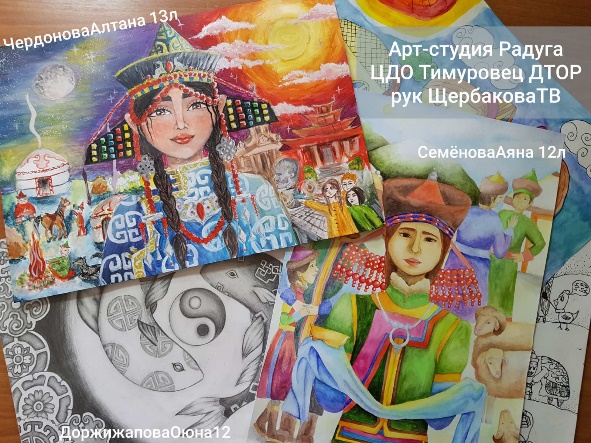 Новинки!
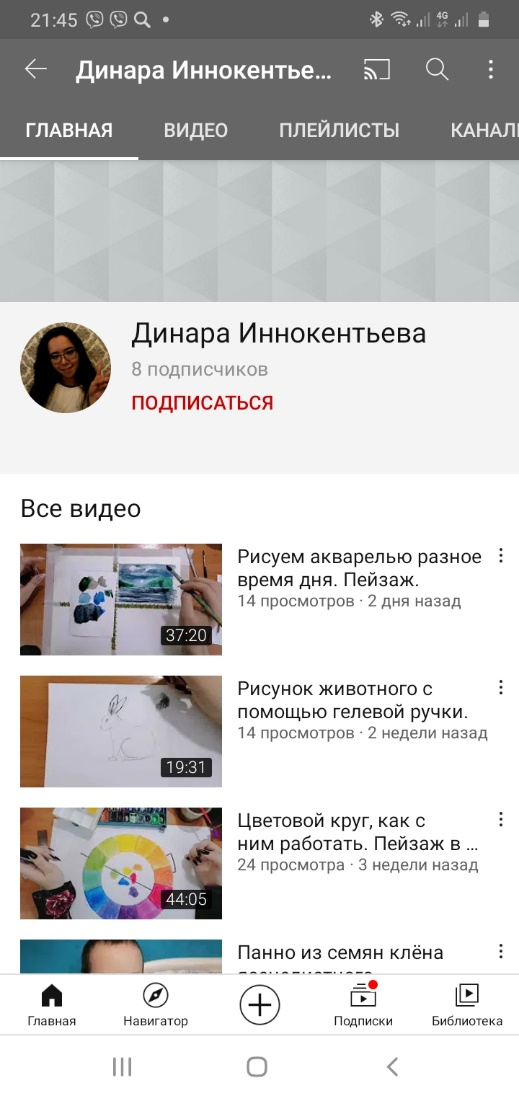 Ютюб –каналы
Самоуправление
Техническая поддержка семей 
Групповые занятия для особенных детей
13 педагогов работают дистанционно с 103 детьми с ОВЗ и детьми-инвалидами
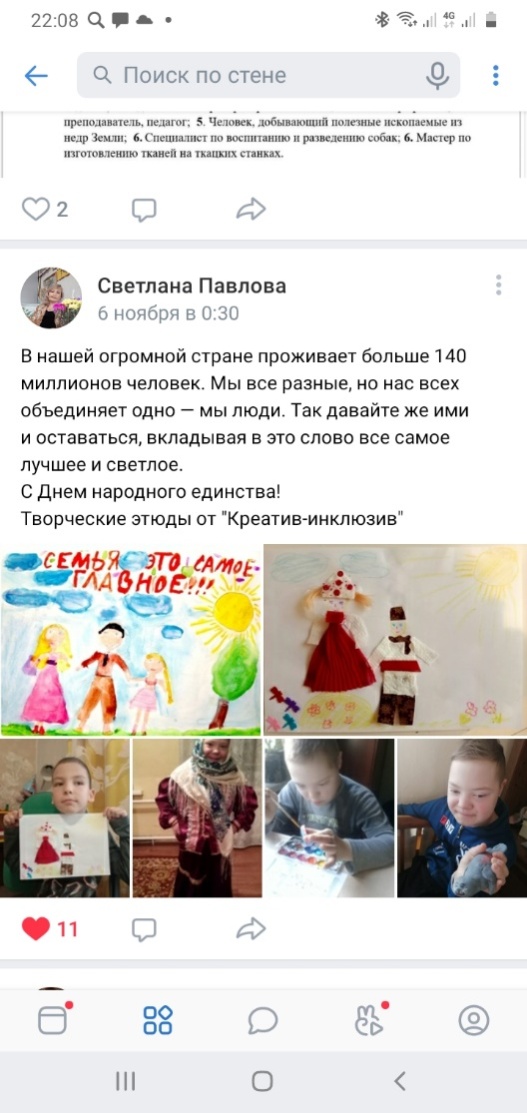 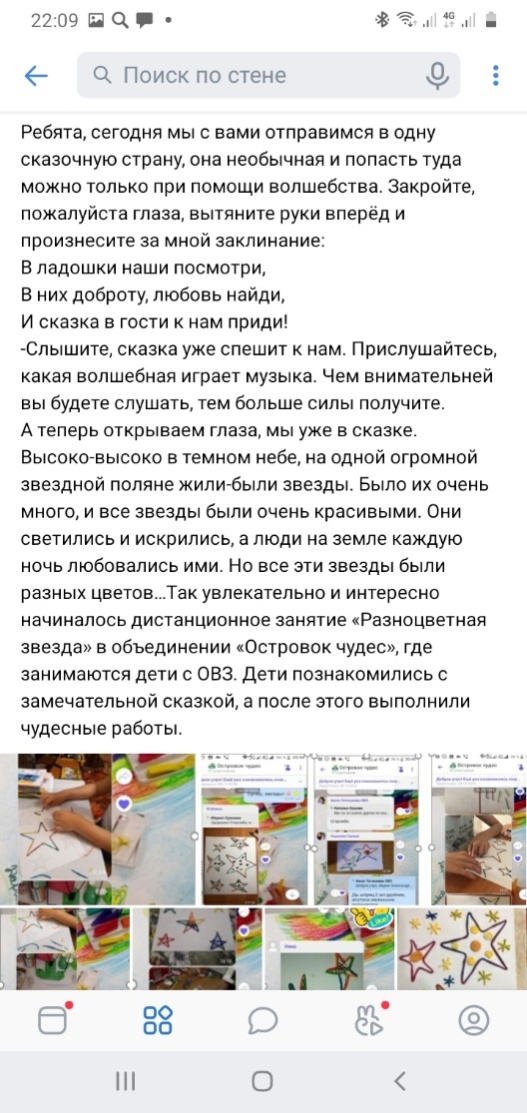 Профилактика негативных явлений и безопасного поведения
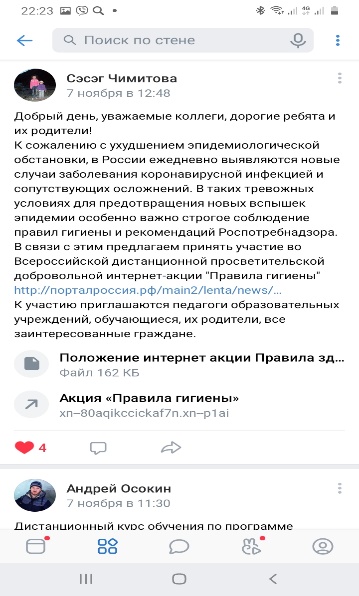 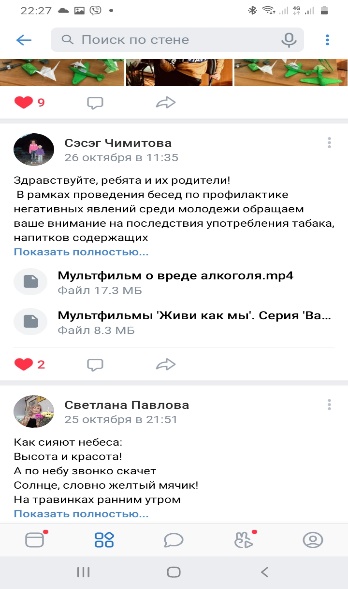 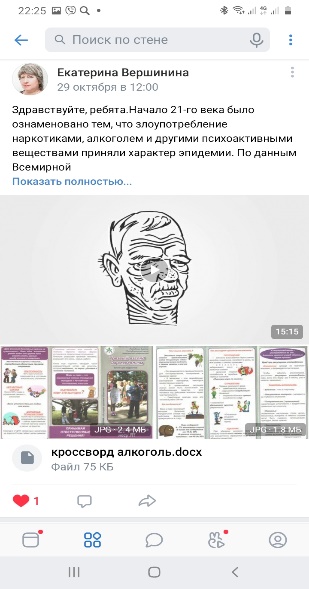 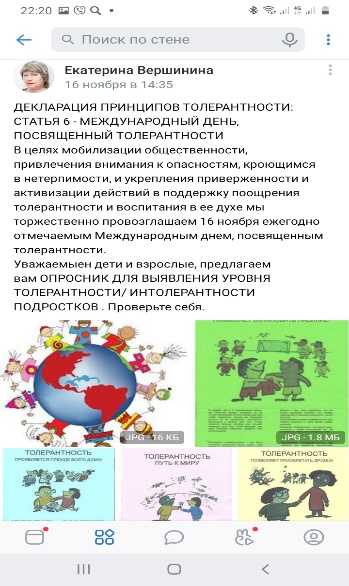 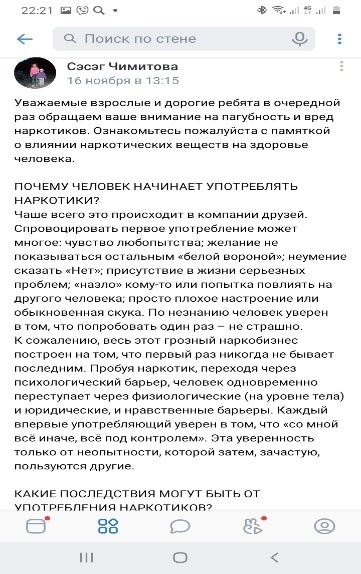 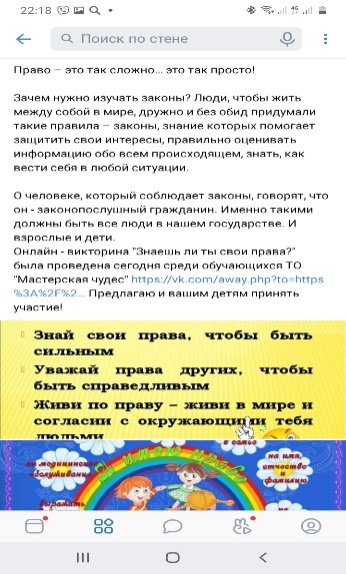 Проблемы
Отсутствие финансирования на обеспечение технического процесса 
Цифровая неграмотность педагогов
Отсутствие оборудования в домашних условиях
Неготовность ребенка к самостоятельному освоению программы 
Специфика предмета не позволяет его  осваивать дистанционно
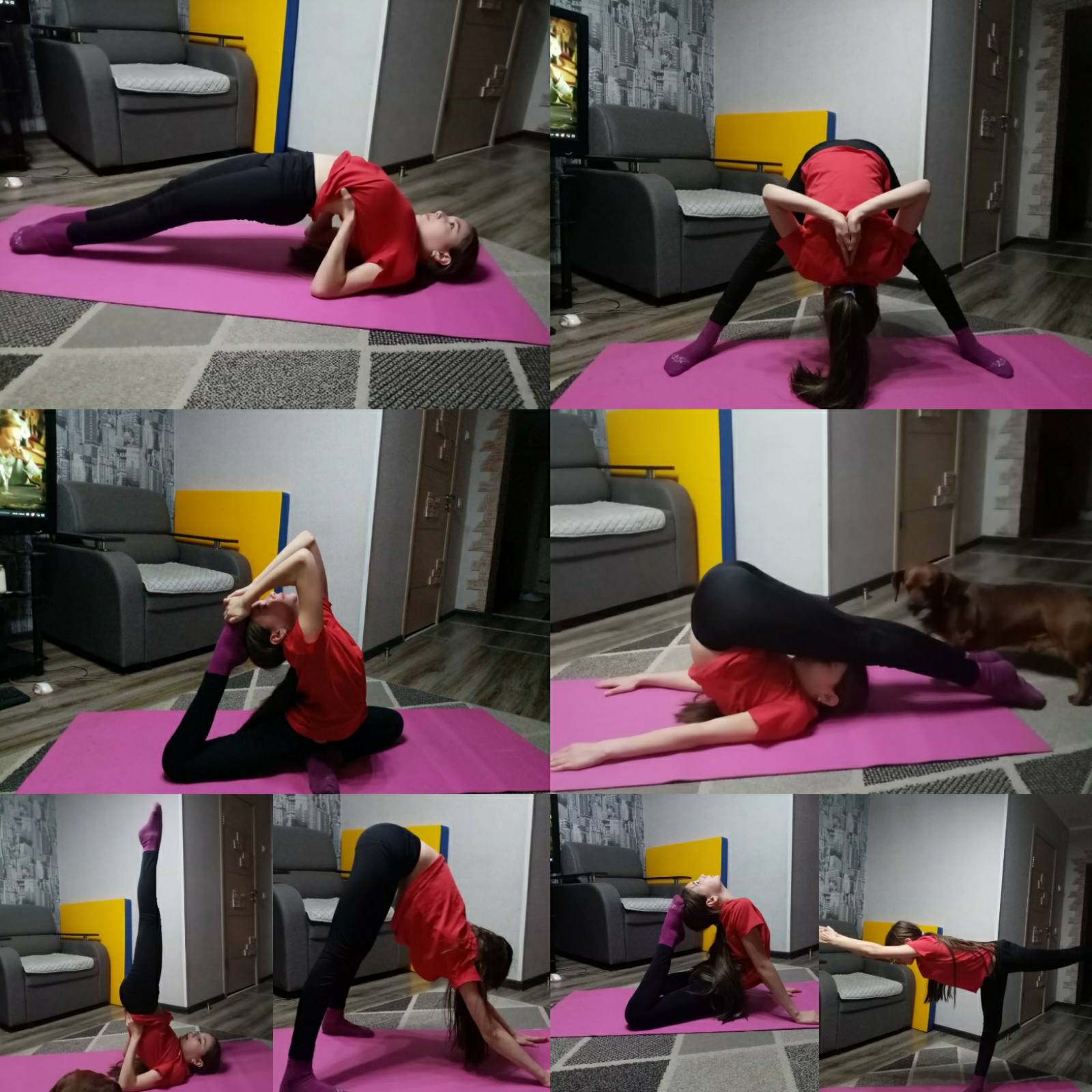 СПАСИБО ЗА ВНИМАНИЕ!